Bilimsel Süreç BecerileriTEMEL BECERİLER
Temel Beceriler
Gözlem yapma 
  Sınıflama 
  İletişim kurma
  Ölçme
  Çıkarımda bulunma
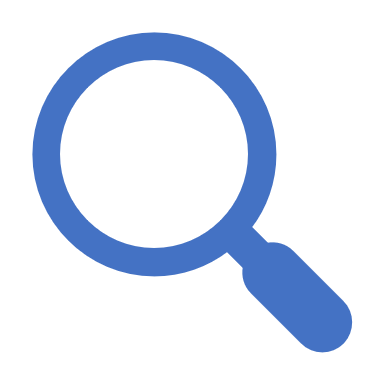 GÖZLEM YAPMA
Uygun duyuların veya araçların kullanılarak obje yada olaylar hakkında doğrudan bilgi elde etmek amacıyla gerçekleştirilen bir işlemdir.
Önemli olan; gözlem esnasında öğrencilerin bütün duyu organlarını kullanarak nesnelerin benzer ve farklı yönlerini, nesne ve olaylardaki değişimleri ayırt edebilmeleridir.
Öğrencilere gözlem esnasında büyüteç, mikroskop, steteskop gibi yapılan gözlemin duyarlılığını artıran araçlar kullandırılmalıdır.
SINIFLAMA
Bilimde bilgilerin organize edilmesinde önemli bir yoldur. 

Öğrencilerin sınıflama yaparken nesnelerin benzer özellikleri üzerine odaklanmaları, onların nesnenin en önemli özelliğini ve fonksiyonunu anlamalarına yardımcı olur.
ÖLÇME
Gözlenen niteliklerin sayı ya da sembollerle gösterilmesidir. Birebir eşleme küçük çocuklar için gerekli bir süreçtir. Bu ikili kıyaslamalar öğrencileri sayı kavramını anlamaya sevk eder. 
Veriler; çizelgeler, tablolar, grafikler, resimler, modeller, yazılar, resimli grafikler, haritalar veya diğer düzenleyici biçimlerle kaydedilebilir.
İletişim kurma, gözlemler sonucu elde edilen verileri diğer insanların anlayabileceği çeşitli bilgi formlarına dönüştürmedir. 

Resimler, grafikler, şekiller, şemalar, diyagramlar bu bilgi formu örnekleri olarak sıralanabilir
İLETİŞİM KURMA
ÇIKARIM YAPMA
Çıkarım yapma, gözlemler sonucu elde edilen bilgilerin veya önceki tecrübe ve bilgilere dayalı olarak yapılan gözlemlerin yorumlanması olarak tanımlanabilir.
Dolayısıyla öğrencilerin doğru çıkarımlar yapabilmeleri, araştırma sürecinde yaptıkları gözlemlerin nicelik ve niteliğine bağlıdır.